ФГКУ «Южное региональное управление правового обеспечения» 
Министерства обороны Российской Федерации
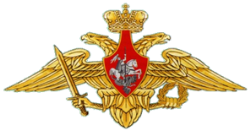 Справочное пособиепо гарантиям правовой и социальной защиты военнослужащих, граждан, уволенных с военной службы, и членов их семей
2023 г.
г. Ростов-на-Дону
ОГЛАВЛЕНИЕ
Денежное довольствие
Денежное довольствие военнослужащих, проходящих военную службу по контракту, является основным средством их материального обеспечения и стимулирования исполнения обязанностей военной службы.
Денежное довольствие военнослужащего, проходящего военную службу по контракту, состоит из месячного оклада в соответствии с присвоенным воинским званием и месячного оклада в соответствии с занимаемой воинской должностью, которые составляют оклад месячного денежного содержания военнослужащего, и из ежемесячных и иных дополнительных выплат.
* ОДС - оклад месячного денежного содержания
Ежемесячные  и иные надбавки
Военнослужащим по контракту ежемесячные дополнительные выплаты выплачиваются со дня вступления в исполнение (временное исполнение) обязанностей по воинской должности и по день освобождения от исполнения обязанностей по занимаемой (временно исполняемой) воинской должности (сдачи дел и должности), а в случае проведения организационно-штатных мероприятий - по день освобождения от исполнения обязанностей по занимаемой (временно исполняемой) воинской должности (сдачи дел и должности), но не позднее дня окончания организационно-штатных мероприятий, указанного в правовом акте Министерства обороны Российской Федерации о проведении этих организационно-штатных мероприятий.
Военнослужащим, имеющим право на увеличение (повышение) окладов по воинским должностям (на оклады по воинским должностям с учетом коэффициентов), выплата надбавок производится исходя из окладов по воинским должностям с учетом этих увеличений (повышений, коэффициентов).
Премия за добросовестное и эффективное исполнение должностных обязанностей 
1) Устанавливается в размере до трех окладов денежного содержания (в расчете на год).
2) Премия выплачивается ежемесячно либо ежеквартально. Выплата премии производится одновременно с выплатой денежного довольствия в месяц, следующий за месяцем (кварталом), за который выплачивается премия, и в декабре - за декабрь (IV квартал).          ОДС х 0,25 = (в месяц военнослужащему 25 %) (до 3 ОДС в год, до 25 % включительно в месяц), при неполном месяце военной службы пропорционально прослуженным дням.

Ежегодная материальная помощь 
Выплачивается военнослужащим, проходящим военную службу по контракту, в размере не менее одного месячного оклада денежного содержания военнослужащего. 1 ОДС – 1 раз в год.
За квалификационный уровень физической подготовленности :
выполнившим второй квалификационный уровень физической подготовленности - 15 процентов;
выполнившим первый квалификационный уровень физической подготовленности - 30 процентов;
выполнившим высший квалификационный уровень физической подготовленности - 70 процентов;
выполнившим или подтвердившим первый спортивный разряд по одному из военно-прикладных видов спорта - 80 процентов;
выполнившим или подтвердившим спортивный разряд канди­дата в мастера спорта по одному из военно-прикладных видов спорта-90 процентов;
имеющим спортивные звания «Мастер спорта России (СССР) международного класса», «Мастер спорта России (СССР)» - 100 процентов;
имеющим почетное спортивное звание «Заслуженный мастер спорта России (СССР)» - 100 процентов
* ОДС - оклад месячного денежного содержания
Ежемесячная надбавка за особые условия военной службы
Несущим боевое дежурство (дежурство в дежурных боевых сменах)
5 и более суток в месяц – 30 %
менее 5 суток в месяц – 15 %
За каждые 3 суток (боевой службы) - 2 суток отдыха
при исполнении должностных обязанностей применяют знания иностранных языков
1 западного языка-10%
1 восточного или 2 иностранных языков-20%
Ежемесячная надбавка за выполнение задач, непосредственно связанных с риском для жизни и здоровья в мирное время
за участие в учениях, походах кораблей, в отработке задач боевой и учебно-боевой подготовки в полевых условиях, в других мероприятиях вне пункта постоянной дислокации воинской части по перечню определяемому Министром обороны Российской Федерации.
до 60 процентов оклада по воинской должности (2% оклада по воинской должности за день участия в указанных мероприятиях)
Ежемесячная надбавка за особые достижения в службе военнослужащим, проходящим военную службу по контракту
Занимающим воинские должности водителей (категории – «С», «Д», «СЕ»)
30% (при отсутствии нарушений Правил дорожного движения в прошедшем календарном году).
Занимающим воинские должности, по которым штатом предусмотрены 1 -4 тарифные разряды
50 %
Подъемное пособие при переезде к новому месту службу
1 ОДС – на военнослужащего
¼ ОДС - за каждого члена семьи военнослужащего.
* ОДС - оклад месячного денежного содержания
Специальная социальная выплата за нормативную смену военнослужащим, оказывающим медицинскую помощь (участвующим в оказании, обеспечивающих 
оказание медицинской помощи) по диагностике и лечению новой коронавирусной инфекции (COVID-19)

Оказывающие скорую медицинскую помощь:
Врачи - 2430 рублей;
Средний медперсонал - 1215 рублей;
Младший медперсонал - 950 рублей.
Выполняющие обязанности по приему вызовов - 600 руб,

Оказывающие специализированную медицинскую помощь в стационарных условиях:
Врачи - 3880 рублей;
Средний медперсонал - 2430 рублей;
Младший медперсонал - 1215 рублей.

Оказывающие первичную медицинскую помощь, не оказывающие медицинскую помощь, но контактирующие с пациентами с установленным диагнозом COVID -19, при выполнении должностных обязанностей:
Врачи - 2430 рублей;
Средний медперсонал -1215 рублей;
Младший медперсонал - 950 рублей.

Осуществляющие санитарно-эпедемические (профилактические) мероприятия и мероприятия по их обеспечению по противодействию распространения COVID -19:
Врачи - 3880 рублей;
Средний медперсонал - 2430 рублей;
Младший медперсонал - 1215 рублей.

Водители машин скорой медицинской помощи, члены летных экипажей воздушных судов, осуществляющие авиамедицинскую эвакуацию пациентов 
с COV1D -19 -1215 рублей.
* ОДС - оклад месячного денежного содержания
Военнослужащим, проходящим военную службу в воинских формированиях, дислоцированных за пределами территории Российской Федерации, а также военнослужащим, выполняющим задачи в условиях чрезвычайного положения, при вооруженных конфликтах, участвующим в контртеррористических операциях и обеспечивающим правопорядок и общественную безопасность на отдельных территориях Российской Федерации, устанавливаются повышающие коэффициенты или надбавки к денежному довольствию.
Военнослужащим, проходящим военную службу по контракту, при выполнении задач в условиях чрезвычайного положения, при вооруженных конфликтах, к денежному довольствию устанавливается повышающий коэффициент в размере 1,5.
Военнослужащим, проходящим военную службу по контракту за пределами территории Российской Федерации, денежное довольствие выплачивается в иностранной валюте и в рублях в случаях, размерах и порядке, которые определяются нормативными правовыми актами Президента Российской Федерации и (или) нормативными правовыми актами
* ОДС - оклад месячного денежного содержания
Меры социальной поддержки при получении ранения (военной травмы) при исполнении обязанностей военной службы, а также в случае установления инвалидности
Меры социальной поддержки членам семьи военнослужащих, погибших при исполнении обязанностей военной службы
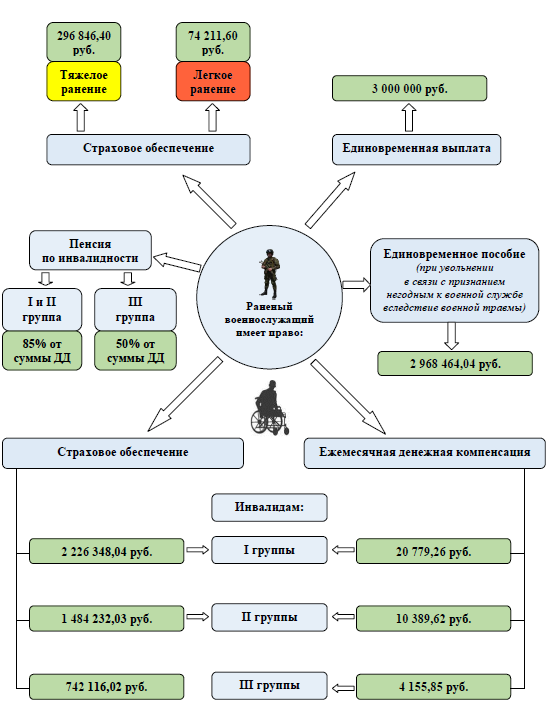 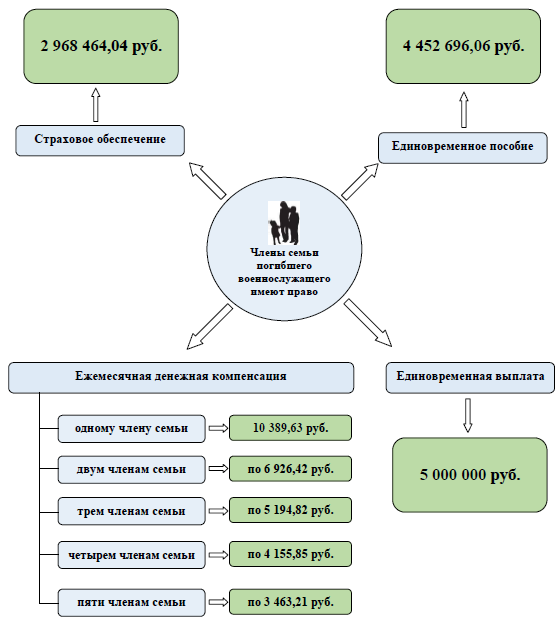 3 131 240,00 руб.
4 697 594,34 руб.
313 172,92 руб.
78 293,23 руб.
Обеспечение  жилыми помещениями
Накопительно - ипотечная система  жилищного обеспечения
При достижении общей продолжительности военной службы по контракту трех лет, военнослужащие включаются Министерством обороны Российской Федерации в реестр участников  НИС; 

Не менее чем через три года участия в НИС  каждый участник имеет право на заключение с уполномоченным федеральным органом договора целевого жилищного займа в целях приобретения жилого помещения, уплаты первоначального взноса при приобретении с использованием ипотечного кредита (займа) жилого помещения
Право на использование накоплений, учтенных на именном накопительном счете участника НИС возникает у военнослужащих с учетом общей продолжительности военной службы если
общая продолжительность военной службы, в том числе в льготном исчислении, двадцать лет и более
увольнение военнослужащего, общая продолжительность военной службы которого составляет десять лет и более
по достижении предельного возраста пребывания на военной службе
по состоянию здоровья - в связи с признанием его военно-врачебной комиссией ограниченно годным к военной службе
в связи с организационно-штатными мероприятиями
по семейным обстоятельствам
без учета календарной выслуги лет возникает в случае исключения участника накопительно-ипотечной системы из списков личного состава воинской части
у военнослужащего - при увольнении по состоянию здоровья - в связи с признанием его военно-врачебной комиссией не годным к военной службе
у членов семьи - в случае исключения участника накопительно-ипотечной системы из списков личного состава воинской части в связи с его гибелью или смертью, признанием его в установленном законом порядке безвестно отсутствующим или объявлением его умершим
Члены семей военнослужащих (за исключением военнослужащих, участвовавших в накопительно-ипотечной системе жилищного обеспечения военнослужащих), погибших (умерших) в период прохождения военной службы и имевших основания для признания нуждающимися в жилых помещениях, имеют право получение денежных средств на приобретение или строительство жилых помещений либо жилые помещения, независимо от общей продолжительности военной службы
Обеспечение  жилыми помещениями
Служебное жилое помещение
Сержантам и старшинам, солдатам и матросам, проходящим военную службу по контракту, и проживающим совместно с ними членам их семей, не обеспеченным жилыми помещениями предоставляются
при выслуге менее 10 лет
помещения в общежитиях (из расчета не менее шести квадратных метров жилой площади на одного человека)
в случае отсутствия жилых помещений в общежитиях, предоставляются служебные жилые помещения (из расчета не менее 12 кв.м. общей площади жилого помещения на одного человека, но не более нормы предоставления, т.е. 18 кв.м.)
в случае отсутствия свободных служебных жилых помещений, жилых помещений в общежитиях предоставляются арендованные жилые помещения.
при выслуге более 10 лет
служебные жилы помещения (в соответствии с нормами предоставления площади жилого помещения, т.е. 18 кв.м)
в случае отсутствия свободных служебных жилых помещений, предоставляются арендованные жилые помещения
Обеспечение  жилыми помещениями
Денежная компенсация за наем (поднаем) жилых помещений
Денежная компенсация за наем (поднаем) жилых помещений выплачивается ежемесячно военнослужащим - гражданам, проходящим военную службу по контракту, и проживающим совместно с ними членам их семей, включенным в списки нуждающихся в специализированных жилых помещениях, в случае невозможности предоставления
служебных жилых помещений
жилых помещений в общежитиях
арендованных жилых помещений
Право на отдых
Охрана здоровья и медицинская помощь
Военнослужащие, проходящие военную службу по контракту
имеют право
на бесплатное получение медицинской помощи, в том числе изготовление и ремонт зубных протезов (за исключением протезов из драгоценных металлов и других дорогостоящих материалов)
на бесплатное обеспечение лекарственными препаратами для медицинского применения по рецептам на лекарственные препараты
на бесплатное обеспечение медицинскими изделиями по назначению врача в соответствующих медицинских, военно-медицинских подразделениях, частях и в организациях федеральных органов исполнительной власти и федеральных государственных органов, в которых федеральным законом предусмотрена военная служба
на получение медицинской помощи, прохождение медицинских осмотров, диспансеризации в медицинских организациях государственной системы здравоохранения и муниципальной системы здравоохранения, при отсутствии по месту военной службы или месту жительства военнослужащих военно-медицинских организаций и (или) при отсутствии в них отделений соответствующего профиля, специалистов или специального медицинского оборудования, а также в экстренных или неотложных случаях военнослужащие и граждане, призванные на военные сборы
на освобождение от исполнения ими обязанностей военной службы в день сдачи крови или ее компонентов, а также право на дополнительный день отдыха после каждого дня сдачи крови или ее компонентов
на санаторно-курортное лечение и организованный отдых в санаториях, домах отдыха, на базах отдыха, в пансионатах, детских оздоровительных лагерях, на туристских базах федеральных органов исполнительной власти и федеральных государственных органов, в которых федеральным законом предусмотрена военная служба, за плату в размере полной стоимости путевки. Военнослужащим и членам их семей при направлении в санатории на медицинскую реабилитацию после лечения в стационарных условиях в соответствии с заключением военно-врачебной комиссии дополнительно предоставляются бесплатные путевки
на внеочередное получение путевок в санаторно-курортные организации и оздоровительные организации Министерства обороны Российской Федерации, при получении увечье (ранение, травму, контузию) или заболевания при исполнении ими обязанностей военной службы, после лечения в стационарных условиях
подлежат
медико-психологической реабилитации продолжительностью до 30 суток, после выполнения ими задач, неблагоприятно отражающихся на состоянии здоровья, при наличии показаний к медико-психологической реабилитации. Медико-психологическая реабилитация проводится для военнослужащих бесплатно
Могут приниматься на обследование и лечение в
военно-медицинские организации
граждане, уволенные с военной службы вследствие увечья (ранения, травмы, контузии) или заболевания, полученных ими при исполнении обязанностей военной службы
члены семей военнослужащих, проходящих военную службу по контракту
уволенные с военной службы вследствие отдельных заболеваний, полученных в период прохождения военной службы
Право на образование и права в области культуры
Военнослужащие имеют право:
Военнослужащие имеют право:
на обучение в военных профессиональных образовательных организациях (военных образовательных организациях высшего образования, иных организациях, находящихся в ведении федеральных органов исполнительной власти и федеральных государственных органов, в которых федеральным законом предусмотрена военная служба, и реализующих программы дополнительного профессионального образования и (или) программы профессионального обучения)
на подготовку и защиту диссертаций на соискание ученой степени
на обучение за счет средств федерального бюджета с освоением образовательных программ по очно-заочной или заочной форме обучения, если непрерывная продолжительность военной службы по контракту составляет не менее трех лет
в год увольнения с военной службы пройти профессиональную переподготовку по одной из гражданских специальностей без взимания с них платы за обучение и с сохранением обеспечения всеми видами довольствия, если общая продолжительность военной службы составляет пять лет и более
Граждане, проходившие военную службу по контракту и уволенные с военной службы по достижении ими предельного возраста пребывания на военной службе, состоянию здоровья или в связи с организационно-штатными мероприятиями, имеют право
на бесплатное направление за счет средств федеральной государственной службы занятости населения на прохождение профессионального обучения или для получения дополнительного профессионального образования
имеющие право на пенсию - на получение профессионального образования по направлению и за счет средств организаций, в которые они приняты на работу, с выплатой среднего заработка во время обучения
Граждане, проходившие в течение не менее трех лет военную службу по контракту на воинских должностях, подлежащих замещению солдатами, матросами, сержантами и старшинами, и уволенные с военной службы имеют право на поступление на обучение по имеющим государственную аккредитацию образовательным программам высшего образования за счет бюджетных средств
Детям военнослужащих по месту жительства их семей места в государственных и муниципальных общеобразовательных и дошкольных образовательных организациях и летних оздоровительных лагерях предоставляются в первоочередном порядке
В расположении воинских частей военнослужащие бесплатно пользуются услугами библиотек и читальных залов, имуществом культурно-просветительного назначения, спортивными сооружениями и инвентарем, просматривают кино- и видеофильмы
Проезд на транспорте. Почтовые отправления
Военнослужащие имеют право:
на проезд на безвозмездной основе железнодорожным, воздушным, водным и автомобильным (за исключением такси) транспортом в служебные командировки, в связи с переводом на новое место военной службы, к местам использования реабилитационных отпусков, на лечение и обратно, на избранное место жительства при увольнении с военной службы
на проезд на безвозмездной основе на грузовых машинах и в пассажирских автобусах воинской части, выделяемых для обеспечения организованной перевозки военнослужащих к месту военной службы и обратно
на проезд на безвозмездной основе железнодорожным, воздушным, водным и автомобильным (за исключением такси) транспортом один раз в год к месту использования основного (летнего каникулярного) отпуска на территории Российской Федерации и обратно, в случае прохождения военной службы по контракту за пределами территории Российской Федерации
на перевоз на безвозмездной основе до 20 тонн личного имущества в контейнерах от прежнего места жительства на новое железнодорожным транспортом, а там, где нет железнодорожного транспорта, - другими видами транспорта (за исключением воздушного), при переводе на новое место военной службы и увольнении с военной службы
на приобретение проездных документов для себя и членов своей семьи на все виды транспорта вне очереди при следовании в служебную командировку, на новое место военной службы, а также к месту использования отпуска и обратно. При этом военнослужащий, направляемый в служебную командировку, пользуется правом на бронирование и получение вне очереди места в гостинице по командировочному удостоверению
на пересылку простых писем в маркированных почтовых конвертах за счет бюджетных средств, в том случае если военнослужащий участвует в боевых действиях
Члены семьи военнослужащего - гражданина, проходящего военную службу по контракту имеют право на проезд на безвозмездной основе:
от места жительства к месту военной службы военнослужащего в связи с его переводом на новое место военной службы
при увольнении военнослужащего - гражданина с военной службы, а также в случае гибели (смерти) военнослужащего - гражданина - к избранному месту жительства
один раз в год - к месту использования отпуска и обратно (один член семьи, за исключением члена семьи, относящегося к категории, указанной в абзаце девятом пункта 5 статьи 2 Федерального закона от 27 мая 1998 г. № 76-ФЗ «О статусе военнослужащих»)
на лечение в медицинские организации по заключению военно-врачебной комиссии и обратно
Пенсионное обеспечение
Военнослужащие имеют право на пенсию
за выслугу лет
20 лет и более военной службы
общий трудовой стаж 25 календарных лет и более, из которых не менее 12 лет шести месяцев составляет военная служба
по инвалидности
военнослужащие Вооруженных Сил Российской Федерации, ставшие инвалидами, если инвалидность наступила в период прохождения ими службы или не позднее трех месяцев после увольнения со службы либо если инвалидность наступила позднее этого срока, но вследствие ранения, контузии, увечья или заболевания, полученных в период прохождения службы
дополнительные пенсионное обеспечение
ветеранам боевых действий
лицам, направлявшимся для обеспечения выполнения задач в ходе специальной военной операции на Украине
лицам, поступившим в созданные по решению органов государственной власти Российской Федерации добровольческие формирования, содействующие выполнению задач, возложенных на Вооруженные Силы Российской Федерации, в ходе специальной военной операции на Украине
военнослужащим, в том числе уволенным в запас (отставку) принимавшим участие в боевых действиях
военнослужащим, в том числе уволенным в запас (отставку), выполнявшим задачи по отражению вооруженного вторжения на территорию Российской Федерации, а также в ходе вооруженной провокации на Государственной границе Российской Федерации и приграничных территориях субъектов Российской Федерации, прилегающих к районам проведения специальной военной операции на Украине
ветеранам военной службы
военнослужащим в том числе уволенным в запас (отставку), общая продолжительность военной службы которых составляет 20 лет и более
военнослужащим, в том числе уволенным в запас (отставку) ставшим инвалидами вследствие ранения, контузии, увечья или заболевания, полученных в связи с исполнением обязанностей военной службы
Пенсионное обеспечение
Пенсия по случаю потери кормильца семьям военнослужащих Вооруженных Сил Российской Федерации
если кормилец умер (погиб) во время прохождения службы или не позднее трех месяцев со дня увольнения со службы либо позднее этого срока, но вследствие ранения, контузии, увечья или заболевания, полученных в период прохождения службы
семьям пенсионеров из числа этих лиц - если кормилец умер в период получения пенсии или не позднее пяти лет после прекращения выплаты ему пенсии
При этом семьи бывших военнослужащих, умерших во время пребывания в плену и семьи военнослужащих, пропавших без вести в период военных действий, приравниваются к семьям погибших на фронте.
Семьи умерших пенсионеров из числа военнослужащих Вооруженных Сил Российской Федерации, имеют право на пенсию по случаю потери кормильца на общих основаниях с семьями лиц, умерших в период прохождения службы.
Пенсии назначаются и выплачиваются после увольнения со службы. Пенсии по инвалидности и пенсии по случаю потери кормильца  семьям назначаются независимо от продолжительности службы.
Органы государственной власти субъектов Российской Федерации в пределах своих полномочий могут устанавливать за счет средств собственных бюджетов дополнительные социальные гарантии для пенсионеров являющихся военнослужащими Вооруженных Сил Российской Федерации, и членов их семей, проживающих на территории Российской Федерации.
Социальная защита членов семей военнослужащих, 
потерявших кормильца
В случае гибели (смерти) военнослужащего, признания его безвестно отсутствующим или объявления его умершим члены семьи военнослужащего в равных долях имеют право на получение
денежной компенсации, предусмотренной для соответствующих категорий военнослужащих в абзаце втором пункта 2 статьи 14 Федерального закона от 27 мая 1998 г. № 76-ФЗ «О статусе военнослужащих», причитающейся указанному военнослужащему и не полученной им ко дню гибели (смерти) или на день вступления в законную силу решения суда о признании его безвестно отсутствующим или об объявлении его умершим
денежной компенсации взамен продовольственного пайка, предусмотренного для соответствующей категории военнослужащих в абзаце третьем пункта 1 статьи 14 Федерального закона от 27 мая 1998 г. № 76-ФЗ «О статусе военнослужащих», причитающегося указанному военнослужащему и не полученного им ко дню гибели (смерти) или на день вступления в законную силу решения суда о признании его безвестно отсутствующим или об объявлении его умершим, в размере, определяемом Правительством Российской Федерации
денежной компенсации, предусмотренной в абзаце втором пункта 3 статьи 11 Федерального закона от 27 мая 1998 г. № 76-ФЗ «О статусе военнослужащих», причитающейся указанному военнослужащему и не полученной им ко дню гибели (смерти) или на день вступления в законную силу решения суда о признании его безвестно отсутствующим или об объявлении его умершим
Члены семей военнослужащих, погибших (умерших) в период прохождения военной службы, и члены семей граждан, проходивших военную службу по контракту и погибших (умерших) после увольнения с военной службы по достижении ими предельного возраста пребывания на военной службе, состоянию здоровья или в связи с организационно-штатными мероприятиями, общая продолжительность военной службы которых составляет 20 лет и более, имеют право на компенсационные выплаты по оплате
пользования жилым помещением (платы за наем), содержания жилого помещения (платы за услуги, работы по управлению многоквартирным домом, за содержание и текущий ремонт общего имущества в многоквартирном доме, а также за холодную воду, горячую воду, электрическую энергию, потребляемые при использовании и содержании общего имущества в многоквартирном доме, за отведение сточных вод в целях содержания общего имущества в многоквартирном доме), взноса на капитальный ремонт общего имущества в многоквартирном доме
коммунальных услуг (платы за холодную воду, горячую воду, электрическую энергию, тепловую энергию, газ, бытовой газ в баллонах, твердое топливо (в том числе за его доставку) при наличии печного отопления, платы за отведение сточных вод, обращение с твердыми коммунальными отходами) независимо от вида жилищного фонда
установки квартирных телефонов по действующим тарифам, услуг местной телефонной связи, оказанных с использованием квартирных телефонов, абонентской платы за пользование радиотрансляционными точками, коллективными телевизионными антеннами
Социальная защита членов семей военнослужащих, 
потерявших кормильца
Денежные средства на приобретение или строительство жилых помещений либо жилые помещения, предоставляются членам семей военнослужащих (за исключением военнослужащих, участвовавших в накопительно-ипотечной системе жилищного обеспечения военнослужащих), погибших (умерших) в период прохождения военной службы
независимо от общей продолжительности военной службы, имевших основания для признания нуждающимися в жилых помещениях, установленные статьей 51 Жилищного кодекса Российской Федерации
независимо от общей продолжительности военной службы в случае, если основания для признания таких членов семей нуждающимися в жилых помещениях, установленные статьей 51 Жилищного кодекса Российской Федерации, возникли вследствие рождения в этих семьях детей после гибели (смерти) указанных военнослужащих, в отношении которых отцовство установлено в соответствии с пунктом 2 статьи 48 Семейного кодекса Российской Федерации
членам семей граждан, проходивших военную службу по контракту и погибших (умерших) после увольнения с военной службы по достижении ими предельного возраста пребывания на военной службе, по состоянию здоровья или в связи с организационно-штатными мероприятиями, общая продолжительность военной службы которых составляет 10 лет и более, а при общей продолжительности военной службы 20 лет и более вне зависимости от основания увольнения, признанных нуждающимися в жилых помещениях в соответствии с настоящим Федеральным законом до гибели (смерти) гражданина, уволенного с военной службы
Гарантии по оказанию медицинской помощи и санаторно-курортному лечению (с оплатой 50 процентов стоимости путевки в санаторно-курортные организации федеральных органов исполнительной власти и федеральных государственных органов, в которых федеральным законом предусмотрена военная служба), а также право на проезд на безвозмездной основе один раз в год железнодорожным, воздушным, водным и автомобильным (за исключением такси) транспортом к месту санаторно-курортного лечения и обратно предоставляется следующим категориям граждан
членам семей военнослужащих, потерявшим кормильца
родителям, достигшим пенсионного возраста, и родителям-инвалидам старших и высших офицеров, погибших (умерших) в период прохождения ими военной службы
родителям, достигшим пенсионного возраста, родителям-инвалидам и членам семей старших и высших офицеров, погибших (умерших) после увольнения с военной службы по достижении ими предельного возраста пребывания на военной службе, состоянию здоровья или в связи с организационно-штатными мероприятиями, имевших общую продолжительность военной службы 20 лет и более
родителям, супругам и несовершеннолетним детям военнослужащих, погибших (умерших) при исполнении обязанностей военной службы, предоставляется преимущественное право на социальное обслуживание и медицинское обеспечение
Члены семей военнослужащих, потерявшие кормильца, не могут быть выселены из занимаемых ими жилых помещений без безвозмездного предоставления им другого благоустроенного жилого помещения в случае прекращения членами семей трудовых отношений с соответствующими организациями. За ними после гибели (смерти) военнослужащего, сохраняется право на улучшение жилищных условий в соответствии с федеральными законами и иными нормативными правовыми актами Российской Федерации.
Ремонт индивидуальных жилых домов, принадлежащих членам семей военнослужащих, потерявшим кормильца, осуществляется по нормам и в порядке, установленным Правительством Российской Федерации.